教牧書信主日學

唯獨聖経
Sola Scriptura
Ted Liu
08/30/2020
課程大綱

前言 Preface
五個唯獨 The Five Solas of the Protestant Reformation
唯獨聖経的定義 The Meaning of Sola Scriptura
聖経的正典 The Canon of the Scripture
反对(1) - 聖經的敗壞 Objection – Corruption
反对(2) - 聖經上的矛盾 Objection – Contradictions
重新發現,不是新發明 Rediscovery, not new invention
結語 Closing remarks
前言 Preface
神用文字來存留祂的話語


聖経里的啓示是:
明確地 (expressly)
包含 (necessarily contained) – i.e. the Scripture leads us (even demands) us to believe thru the entire spectrum of their teachings
五個唯獨 The Five Solas of the Protestant Reformation
唯獨恩典  
唯獨信心
唯獨基督
唯獨聖經
唯獨神的榮耀

We’re saved by grace alone, through faith alone, in Christ alone, as revealed in Scripture alone, to the glory of God alone. 我們得救,唯獨本乎恩典，唯獨藉着信心，唯獨在基督里，唯獨啟示在聖經里,唯獨是要彰顯神的榮耀
唯獨聖経的定義 The Meaning of Sola Scriptura
唯獨聖経不是:
聖経不是一部百科全書, 並不包含詳盡的,所有的知識 (申29:29) 
耶穌所行的事,還有許多，若是一一的都寫出來…就是世界也容不下去了(約21:25)
"唯獨聖経" 不等於 "只有聖経“   "Scripture alone" does not mean "Scripture only" 
聖経不會"直接的"幫助您解決您遇到的人生所有問題
不否認 教會的權柄. 教會的權柄是神授於,受聖経管制
… 這家就是永生神的教會,真理的柱石和根基 (提前 3:15)
神既在古時藉著眾先知,多次多方的曉諭列祖,就在這末世,藉著他兒子曉諭我們 …(來 1:2)
不否認聖灵在引導教會和光照教會的角色
唯獨聖経的定義 The Meaning of Sola Scriptura (cont.)
唯獨聖経宣稱 :
只有聖經是教會在信仰上唯一無誤的準則 The Scripture, and the Scripture alone, is the sole infallible rule of faith for the Church
末世必有危險的日子來到(提後 3:1)...這聖經能使你因信基督耶穌有得救的智慧(提後 3:15)
聖經的權柄來源是因为聖經是神的呼吸(theopneustos), 是神的話語.
聖經都是神所默示的. 於教訓,督責,使人歸正,教導人學義,都是有益的.叫屬神的人得以完全，豫備行各樣的善事 (提後 3:16)
聖經的權柄無限的超越任何其他的權柄,因为聖经就是神說話
論到死人復活,神[在經上]向你們所說的,你們沒有念過麼(太 22:31)
所有"下屬權柄"(subordinate authority), 所有灵里的经歷(spiritual experience), 必須接受聖經的考驗 (約一 4:1, 徒17:11)
唯獨聖経的定義 The Meaning of Sola Scriptura (cont.)
聖経是:
自我一致的 self-consistent
自我解釋的 self-interpreting
自我認可的 self-authenticating
聖経的正典 The Canon of the Scripture
Webster Dictionary:  an authoritative list of books accepted as Holy Scripture  被接受為聖経的書籍的權威列表
聖経正典的需要:不是所有聖經里的作者所寫的書信,都是神的呼吸

聖経正典的兩重觀点  The Two Aspects of the Canon
神的認知
人的知識和理解

神的主權旨意 God's sovereign purposes:
神給教会祂的話語
所以神將 Canon 給教会
神在祂話語和聖経正典的給與,全憑神的旨意.並不靠任何人,任何大公会,或教庭
神的供應是有時間性 
聖灵的工作將正典賜給教会. 教会本身沒權柄自行認定正典
聖経的正典 The Canon of the Scripture (cont)
次経/隱経 Apocrypha/Deuterocanonical books
寫於舊約和新約時代之間
不被猶太人列入舊约聖經正典中
猶太人有甚麼長處...第一是神的聖言交託他們(羅3:1-2) ...the Jews have been entrusted with the very words of God.
沒有放在聖殿裡面
新約聖経從未有引用過次経
有許多已證明的錯誤和矛盾 (e.g.歷史上,地理上的錯誤)
有許多違背聖経的教導
例: 為死人祷告; 敬拜天使; 用捐獻作贖罪; 請在天堂的“聖徒”為他們祈禱
反对(1) 聖經的敗壞 Objection – Corruption of the Scripture
我們沒有聖經的原装本; 我們不知道聖經的原装本怎麼說 We do not possess the originals; we do not know what the originals say

傳輸中所引入的錯誤  Scribal errors in textual transmission
早期的信徒總是在逃亡 Early believers were always on the run 
早期的信徒不是手抄本專業人士 (直到羅馬帝國在313AD使基督教合法化 – under the Edict of Milan)
轉抄后又轉抄,轉抄的抄本又被轉抄,每次抄寫都可能引進錯誤.已有的錯誤繼續被轉抄...引入了更多錯誤...如是者, 経過1000多年,轉抄了無數次. 
绝大多數早期的手抄本(i.e. 那些比較少錯誤的)已經不存在

結論:我們沒有聖經的原装本; 我們不知道聖經的原装本怎麼說 ??? (Bart Ehrman - 對聖經可靠性的主要批評者)
反对(1) 聖經的敗壞 Corruption of the Scripture (cont)
圖片說明 An Illustration
約翰福音原装本  18658個字 平均每抄寫一次会引進一個錯誤
E1
E1
E2
E1
E2
E3
原装本
無錯誤
第一手抄本
有1個錯誤
第二手抄本
有2個錯誤
第三手抄本
有3個錯誤
問: 經過幾百年后,原装本,第一和第二手抄本都不再存在.我們只有第三手抄本.我们能不能绝对知道原装本的內容? 能不能分辨到這手抄本的所有錯誤從而更正?
答案: 不能!不能!
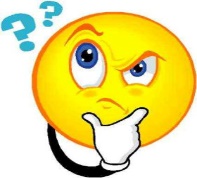 然而……………………………..
反对(1) 聖經的敗壞 Corruption of the Scripture (cont)
Variants  - 同一経文,在不同手抄本中有差異的地方
新約聖経手抄本"大概"數據
有5600希臘原文手抄本 (Koine Greek, Uncial letters)
有138,162 個希臘文字
有400,000個 Variants - i.e. 平均每一個字就有3個Variants!!
99%的Variants 在翻譯成其他語文中毫無影响
例: "I have an apple" "I have a apple" 翻譯为中文都是: "我有一個蘋果"
但仍有1%的Variants要考慮.就是4000 Variants
在這4000的Variants中,有75%不是viable nor meaningful -  i.e.不会影响経文句子的意思
例: spelling errors;   “基督耶穌” vs “耶穌基督” vs“耶穌”;   “耶穌” vs “祂”
餘下绝大多數的Varaints雖然是viable 和  meaningful, 但不影响教義. 例:
約一 3:1 你看父賜給我們是何等的慈愛,使我們得稱為神的兒女.我們也真是他的兒女
See what great love the Father has lavished on us, that we should be called children of God! And that is what we are! (NIV)
Behold, what manner of love the Father hath bestowed upon us, that we should be called the sons of God: (KJV)
多流傳輸 (multi-stream transmission)
第三手抄本
有3個錯誤
第二手抄本
有2個錯誤
第一手抄本
有1個錯誤
E1,E4,E13
E1,E4
E1
E1,E5
E1,E6
原装本
無錯誤
E2,E7
E2,E8,E14
E2
E2,E8
E2,E9
E3,E12,E15
E3,E10
Share the same E3 error, so they are from the same transmission upstream
E3
E3,E11
E3,E11
E3,E12,E16
問:經過幾百年后,原装本,第一和绝大部分將第二手抄本都不再存在.我们能不能憑着現存的手抄本知道原装本的內容? 能不能分辨到這些手抄本中所有錯誤從而更正?
原装本的全部內容都在所有現存手抄本里,
沒有遺失
Tenacity (韌性) - tenacity of the text guarantees we still have all the original readings
反对(1) 聖經的敗壞 Corruption of the Scripture (cont)
單流傳輸 (single-stream transmission) 
減少傳輸所引入的錯誤
不知道有錯誤;不能從有錯誤的手抄本改正還原

多流傳輸 (multi-stream transmission)
增加傳輸所引入的錯誤
能夠從所有手抄本在同一经文的variants 中識別錯誤, 然後更正還原
Biblical Textual Criticism 聖經文本批評

神話語的原意被留存就足夠,這不需要我們知道原文的每一個字. note: 新约引用舊约的経文,是引用七十士譯本(Septuagint)

神用祂奇妙方法,透個人的努力,聖灵的引導,將祂的話語用文字流存給教會. (耶和華的壽算永遠立定 詩33:11)
反对(2) - 聖經上的矛盾 Objection – Contradictions in the Scripture
矛盾 Contradictions:
在相同的時間和相同的前後關係下 (at the same time and in the same context)
 A = True & A=/ True

绝大多数的表面矛盾是:
誤解経文
文字意義経過時間的演變 (e.g. prosperity, substance, foreknowing, first born, ……)
不同的作者在記述同一事件,選擇記述一組不同的事實 one author chooses to include a different set of facts than another author
不同翻譯本的分别, 偏差, 甚至錯誤 
例: 經上所有的豫言,沒有可隨私意解說的 (和合本  彼後1:20)
因為豫言從來沒有出於人意的,乃是人被聖靈感動說出神的話來(v21)
…no prophecy of Scripture came about by the prophet's own interpretation of things. For prophecy never had its origin in the human will, but prophets, though human, spoke from God as they were carried along by the Holy Spirit.
反对(2) - 聖經上的矛盾 Objection – Contradictions in the Scripture
Another Illustration:
...行路的時候,不要帶食物和口袋,腰袋裡也不要帶錢,除了拐杖以外,甚麼都不要帶 (可 6:8)
...行路的時候,不要帶枴杖,和口袋,不要帶食物,和銀子,也不要帶兩件褂子. (路9:3)
腰袋裡不要帶(acquire)金銀銅錢.行路不要帶口袋,不要帶兩件褂子,也不要帶鞋和枴杖.因為工人得飲食,是應當的(太 10:9-10)
馬可和路加不是互相矛盾 (contradictory),而是互相補充 (complementary)
重新發現,不是新發明 Rediscovery, not new invention
"Festal Letter 39"  (Athanasius, Bishop of Alexandria):
https://www.newadvent.org/fathers/2806039.htm
These [the Scriptures] are fountains of salvation, that they who thirst may be satisfied with the living words they contain. In these [Scriptures] alone is proclaimed the doctrine of godliness. Let no man add to these,..

"De bono viduitatis" (Augustine,  Bishop of Hippo)
https://www.newadvent.org/fathers/1311.htm
what more can I teach you, than what we read in the Apostle? For the Holy Scripture sets the rule for our doctrine, lest we dare not be wiser than we ought.  Therefore I should not teach you anything except to expound to you the words of the Teacher…
結語 Closing remarks
回顧:
”唯獨聖経”: 只有聖經是教會在信仰上唯一無誤的準則
神將祂的話語賜給教会是透過文字,用祂奇妙的方法將聖经流存
神的話語,充充足足的供應教会,裝備教会,使教会成聖
神的話語,绝对不能增添,或减少 (申4:2, 箴30:6, 啓22:18-19)
聖经正典是完成的 the Canon of Scripture is Closed
在再沒有新的啓示,只有新的光照
啓示 (Revelation) - 神指示了以前隱藏的新的信息 God revealing new information that has been previously hidden
光照 (Illumination) - 聖灵在聖徒生命作工,使聖徒明白聖經的真理
透過聖灵給教會对聖経光照, 教會”聽到”神的聲音
結語 Closing remarks (cont.)
問: 為什麼會有那麼多不同的基督教教會/教派?
原因 1: 神給教會自由度去管理教會,敬拜的樣式,規格,程序
原因 2: 神也容許教會有不同的專注 
原因 3: 有些教会故意地挑選要相信聖经的某部分,而拒絕接受,不相信聖经的其他部分  (therefore: sola scriptura & tota scriptura)

An Illustration - 艾滋病:
無法治愈 No Cure as of Today
現在有藥物可以控制病毒,並預防並發症
病死率?  
艾滋病病毒不會實際上殺死患者
艾滋病病毒破壞患者的免疫系統,導致患者難以承受各種不同感染 (infections).因免疫能力過彽,患者会死於其他疾病或感染
0%  Why?
結語 Closing remarks (cont.)
“唯獨聖経” (as well as 聖經的全部) 的教義就好像是信徒信仰生活和灵命的“免疫系統”


－個教會一旦輕視了,放棄了唯獨聖經, 聖经的全部,聖經的無上權柄,聖经的絕對充足性這個視野和理念,這個教會在教義上,在聖潔上,在教會應有的功能上一定会繼續不斷的走下坡
問題  分享  補充  回應